Intro. to Organization Development
Organization Development & CHANGE Management
Spring 2016
Maher  Y. ARAFAT
Org. Development
OD is an ongoing, systematic process to implement effective change in an organization. 
OD is known as both a field of applied behavioral science focused on understanding and managing organizational change and as a field of scientific study and inquiry. 
OD is an interdisciplinary in nature and draws on sociology, psychology, and theories of motivation, learning, and personality, social.
[Speaker Notes: Org. is a process and not a project ( each project must have a start date and end or deadline date.]
Organization Development is an effort
1- planned, 
2- organization-wide, and
3- managed from top, to 
increase org. effectiveness and health through planned interventions in organization’s “bus. processes”, 
using behavioral-science knowledge.
				       …Beckhard, 1969
OD is a process of planned change – 
change of an organization’s culture from one which avoids an examination of social processes (especially decision making, planning and communication) to one which institutionalizes and legitimizes this examination.    
                                                            …Burke & Hornstein, 1972
Organization Development is 
a systematic application of behavioral science knowledge to 
the planned development and reinforcement of organizational strategies, structures, and processes for 
improving an organization’s effectiveness.	      …Cummings & Worley, 1993
Organization development is a planned process of change in an organization’s culture through the utilization of behavioral science technologies, research, and theory. 					…Burke, 1994
Organization development refers to a long-range of effort to improve an organization’s problem-solving capabilities and its ability to cope with the help of external or internal or change agents, as they are sometimes called.                                                  …French
Growth and Relevance of Organization Development
Major Trends Shaping Change in Organizations
Globalization
…changing the markets and environments in which organizations operate as well as the way they function.
New governments, new leadership, new markets, and new countries are emerging and creating a new global economy with both opportunities and threats.
Information Technology
…redefining the traditional business model by changing how work is performed, how knowledge is used, and how the cost of doing business is calculated.
…lower costs and increase the value and quality of goods and services; downsizing, delayering, and restructuring of firms; changing how knowledge is used – information that is widely shared reduces the concentration of power at the top of the organization.
Managerial Innovation
…responded to the globalization and information technology trends and has accelerated their impact on organizations.
New organizational forms like networks, strategic alliances, and virtual corporations, provide organizations with new ways of thinking about how to manufacture goods and deliver services.
OD plays a key role in helping organizations change themselves.  It helps organizations assess themselves and their environments and revitalize and rebuild their                                                         1- strategies, 2- structures, and 3- processes.

OD helps organization members go beyond surface changes to transform the underlying assumptions and values governing their behaviors.
History of OD
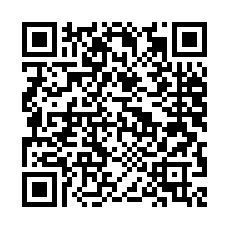 Read …. Org. Development: Yesterday, Today & Tomorrow
Wei S. Meyer & Brian M. MeyerStudent Research Conference Submission, University of Minnesota
Kurt Lewin (1898 - 1947) the founding father of (OD), 
From Lewin came the ideas of …

Group Dynamics (human relations – collaborative change)
Action Research (planning, taking action, and measuring results )
which underpin the basic OD process .

Beckhard , Cummings, Worley, John Collier, William Whyte, French and Bell ….
Adapted Ruby Buccat
Laboratory Training, T-group
CURRENT OD PRACTICE
Action Research - Survey Feedback
Normative Approaches
Quality of Work Life
Strategic Change
1950	1960	1970	1980	1990	2000	Today